События, достижения и
перспективы
Арман Ватян, Всемирный банк
1
ПС по внутреннему аудиту
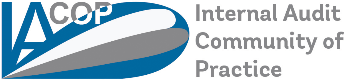 Координационный комитет
PEMPAL
Руководитель группы
 от банка
Лидер сообщества
Методическое руководство/
попечительство
Исполнительный комитет
Под руководством Председателя и 
двух заместителей
Лидерство координация
Практикующее сообщество по внутреннему аудиту
Аудит на
практике
(РГАП)
Внутренний
контроль
(РГВК)
Тематические
встречи 
(роль ЦГГ)
Логистическая поддержка
Секретариат (Кристина Зайтуна)
Всемирный банк (ВБ)
Финансирование, профессиональная поддержка
Профессиональная поддержка
Информация
Информация
Специалисты ресурсной группы, организации, профессиональные объединения (ИВА IIA, CIPFA и т.д.)
Минфин РФ, SECO, Голландская академия и др.
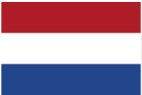 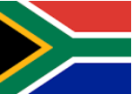 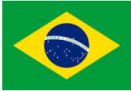 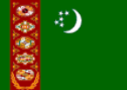 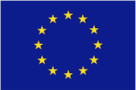 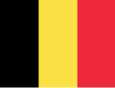 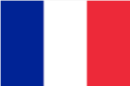 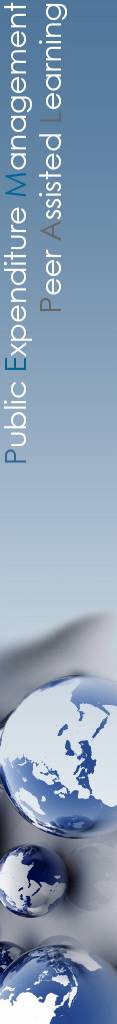 Поддерживать и развивать добровольную сеть профессиональных аудиторов посредством   
взаимного обучения и
управления знаниями при помощи целого ряда мероприятий
Внутренние процессы
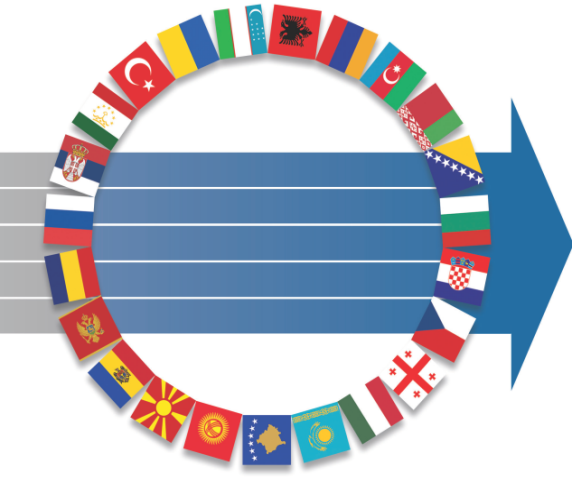 Клиент
Финансы
СВА
IACOP
Отвечать потребностям доноров и обеспечивать максимальную отдачу со стороны PEMPAL от вложенных средств при помощи Секретариата
Служить нашим правительствам
Обучение и рост
Развивать добровольное участие, руководящую роль Исполнительного комитета, самостоятельность и устойчивость рабочих групп СВА, согласованность действий с Координационным комитетом и другими ПС
Для получения более подробной информации см. документ СВА PEMPAL
3
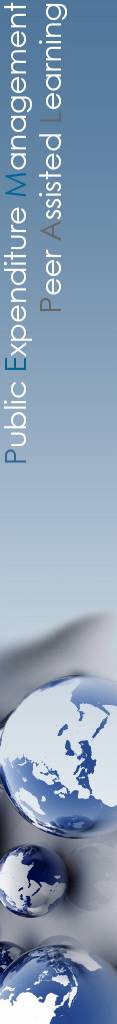 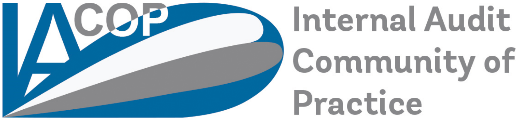 IACOP Enabling Groups
Активисты программы: определяют и
приоритизируют темы, тематические 
направления и виды деятельности, 
которые помогут в проработке мероприятий
в будущем

Посланнники для внешнего мира: готовят коммюнике для объединения людей из всех ПС, знаний, генерируемых в ПС  и за их пределами
 
Друзья качества: устанавливают, что эффективно, а что неэффективно  работает в течение мероприятий и в ходе деятельности между мероприятиями

Детективы ценностей: собирают истории, подтверждающие ценность мероприятий СВА для различных заинтересованных сторон
4
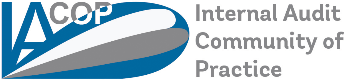 Хранилище знаний в Wiki –передача группам groups.io
5
Продукты СВА, посвященные 
эффективным практикам
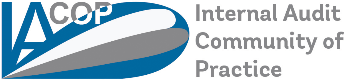 Шаблон Руководства по эффективной практике ВА
Шаблон Руководства по эффективной практике НПР
Массив знаний по ВА
Оценка рисков при планировании аудита
Концепция RIFIX (взаимоотношений внутреннего аудита, финансовой инспекции и внешнего аудита)
Руководство по оценке качества
Газеты, коммюнике и более 100 других продуктов знаний
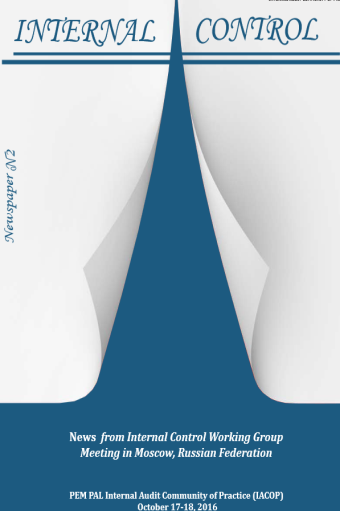 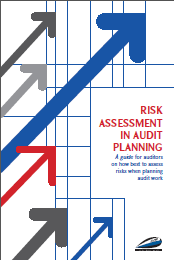 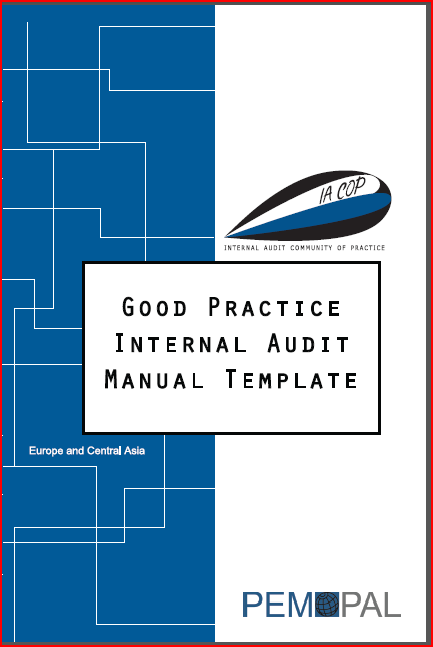 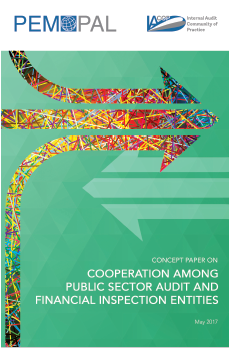 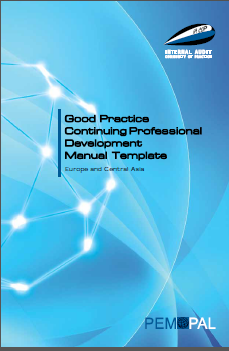 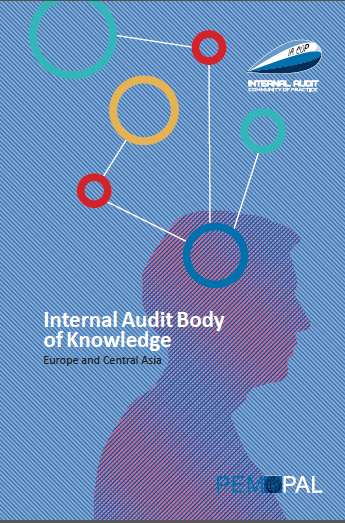 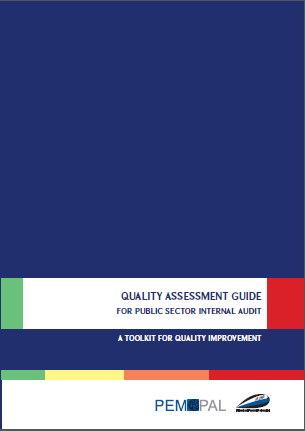 Наше программное приложение 
                      по оценке качества
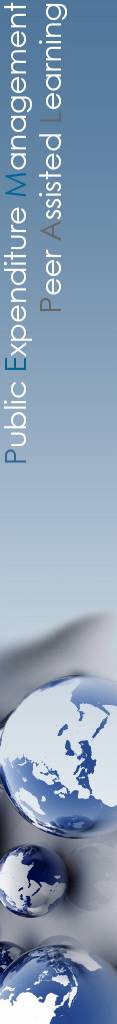 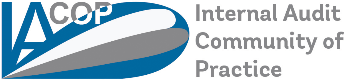 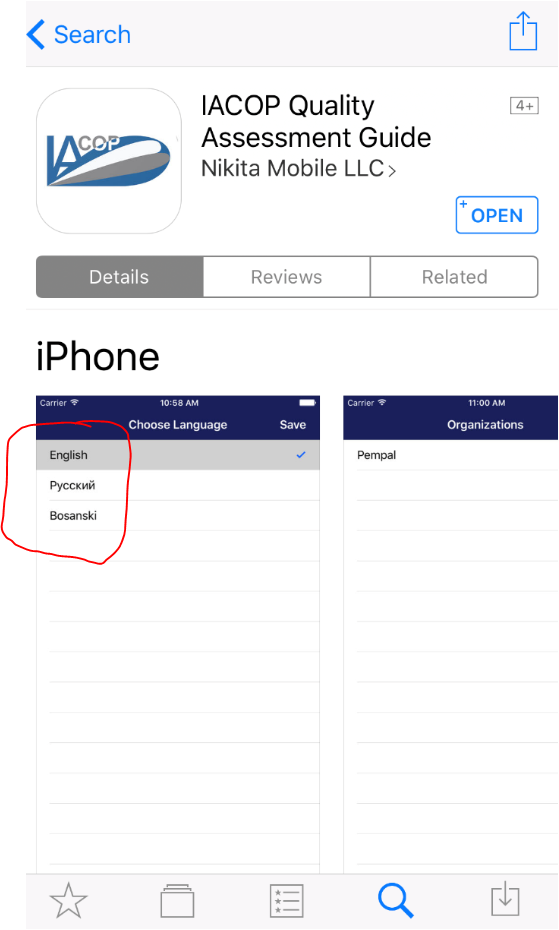 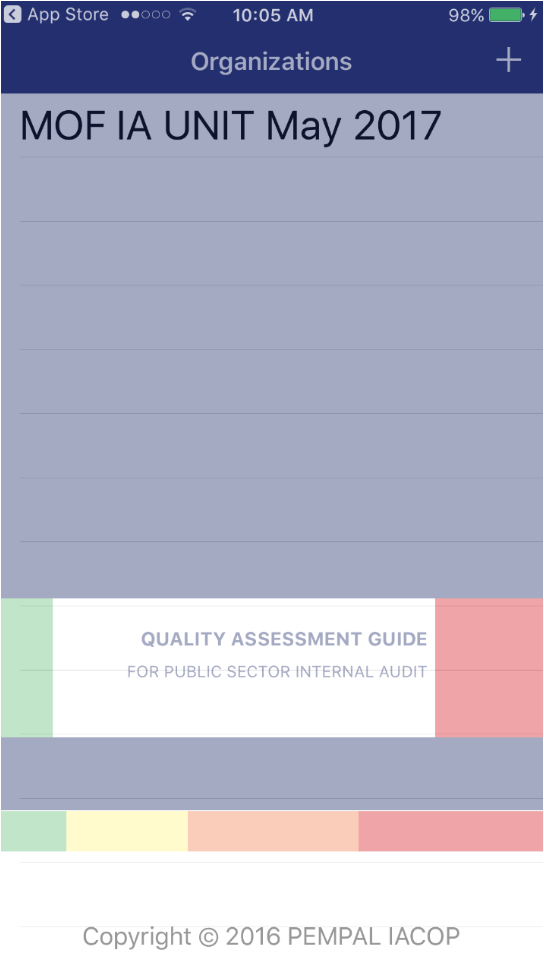 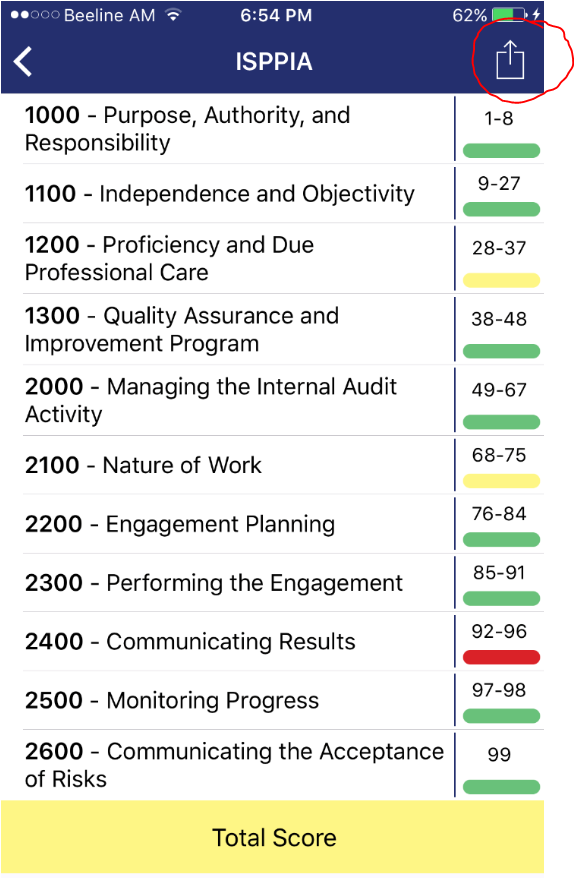 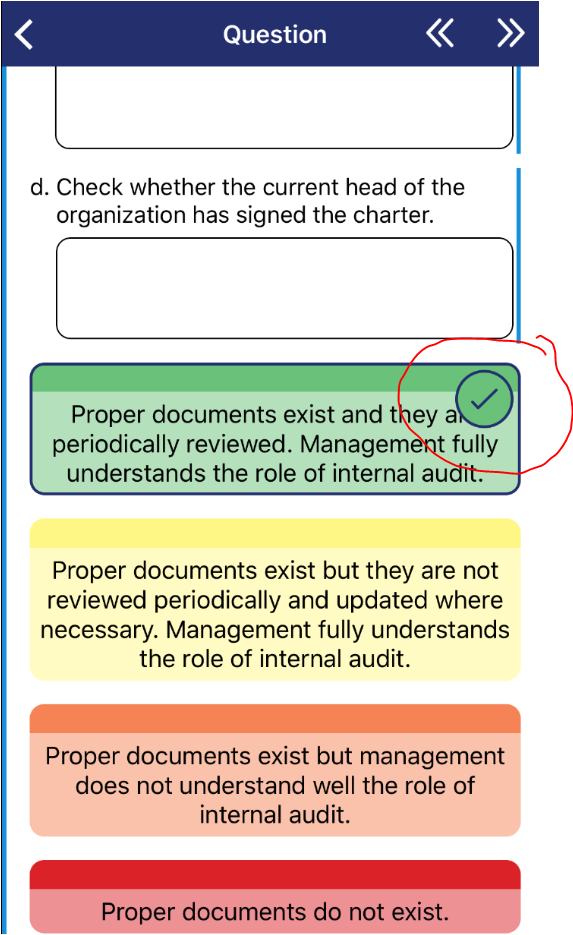 Воздействие СВА
Ход реформы
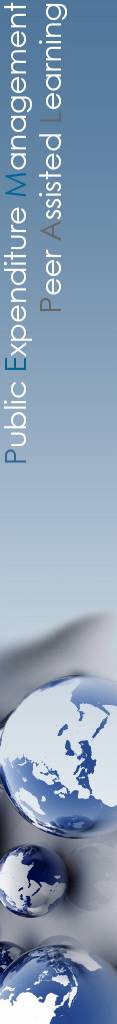 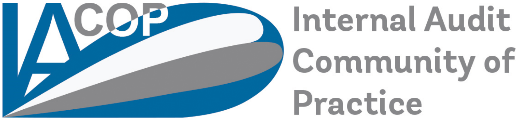 Приоритетные для СВА тематические направления на 2019-2022 финансовые годы
Повышение ценности и воздействия внутреннего аудита

Государственный внутренний контроль – роль ЦГГ и внутренних аудиторов (РГВК)

Синергизм: ГВК с упором на вопросы добросовестности руководства и борьбу с коррупцией

Внедрение в практику цикла аудита, различных видов и моделей выполнения аудиторских заданий, включая ИКТ-решения (РГАП)

Роль ЦГГ в координации реформы в государственном секторе и стоящие перед ЦГГ вызовы, а также ее функции на различных этапах реформы

Пропагандирование СВА, распространение продуктов знаний сообщества и опыта, приобретенного в результате работы действующих и действовавших ранее рабочих групп: RIFIX, T&C, НПР, RA, ОК, ВК, АК
10
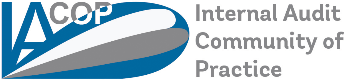 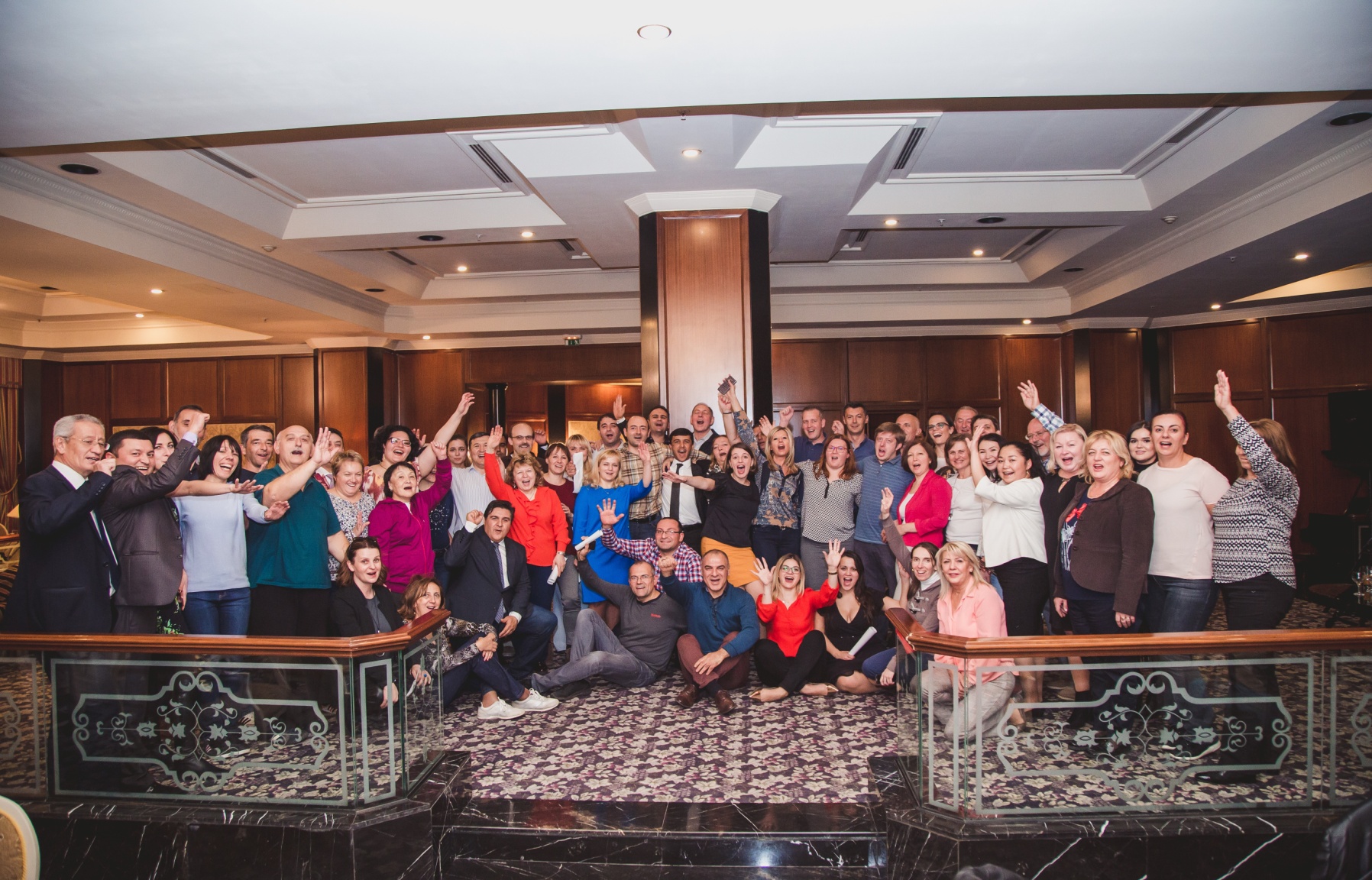 Семья профессионалов PEMPAL